Informatika va axborot texnologiyalari
5
- SINF
MAVZU: AXBOROT VA RAQAMLI TEXNOLOGIYALAR	



Oʻqituvchi: Qurbonova Nozima Ulugʻbek qizi
TAKRORLASH
Informatika faniga qachon asos solindi?
XX  asrning  
50- yillarida
INFORMATIKANING BIRLAMCHI, ASOSIY TUSHUNCHALARI
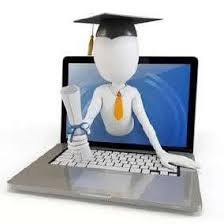 KOMPYUTERLAR
ALGORITM
AXBOROT
AXBOROTLI MODEL
AXBOROT
Axborot odamlar o‘rtasida uzatiladigan ma’lumotlar hisoblanib, kеyingi vaqtda ishlab chiqarishni rеjalashtirish va boshqarish uchun hamda yashash sharoitlarini, iqtisodiy taraqqiyot darajasini bеlgilashda katta ahamiyatga ega bo‘lib qoldi.
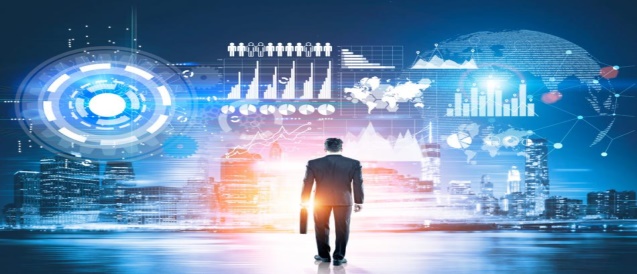 AXBOROTGA MISOLLAR
Biolik o‘simliklarni o‘rganish orqali o‘simliklarning hayoti to‘grisidagi axborotlarni yig‘adi va bu axborotlar asosida o‘simliklarni tabiatdagi rolini, ularning ko‘payishini, insonlar uchun kеrakli tomonlarini aniqlaydi.
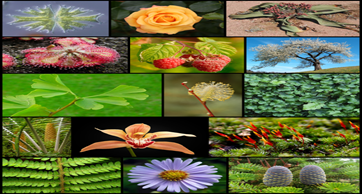 AXBOROTGA MISOLLAR
Avtobus harakatlanish davomida motorning ovozi boshqacha chiqmoqda. Avtobusdagi yo‘lovchilar uchun bu uncha ahamiyatsiz bo‘lsa, malakali haydovchi uchun esa bu axborot hisoblanib va bunga, asosan, ya’ni motordan chiqayotgan ovozga qarab motorni holatini aniqlaydi.
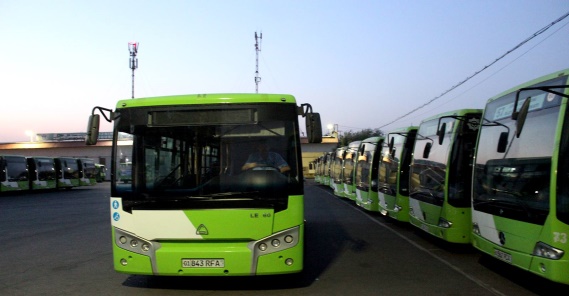 AXBOROT
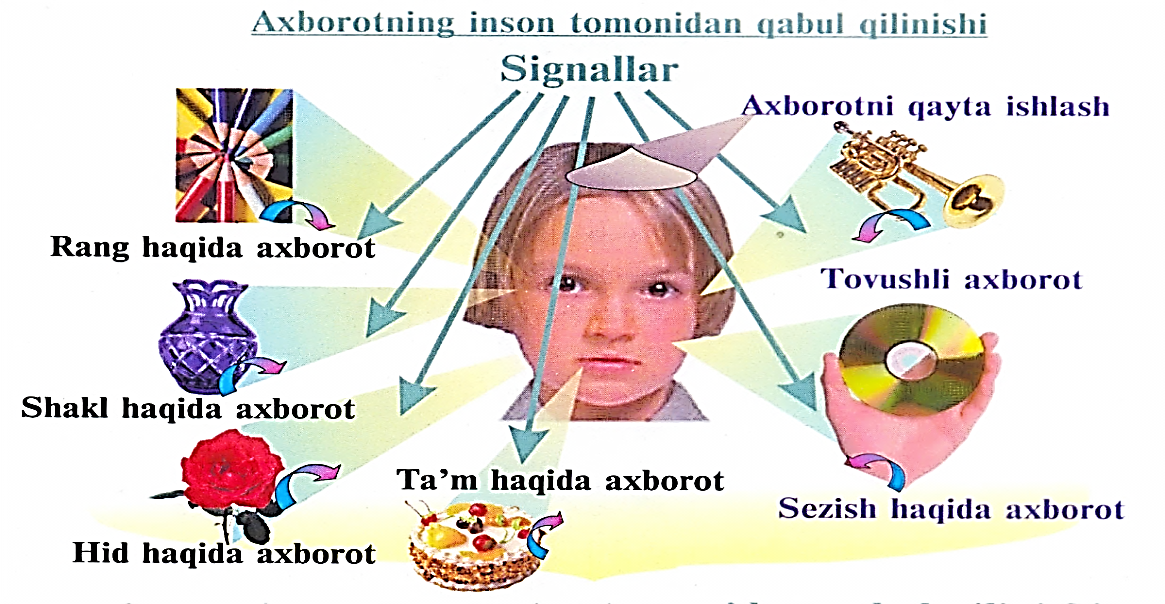 AXBOROTNI QABUL QILISH
Inson axborotni qabul qilishda uning sezgi organlari (retseptorlar) muhim rol o‘ynaydi.
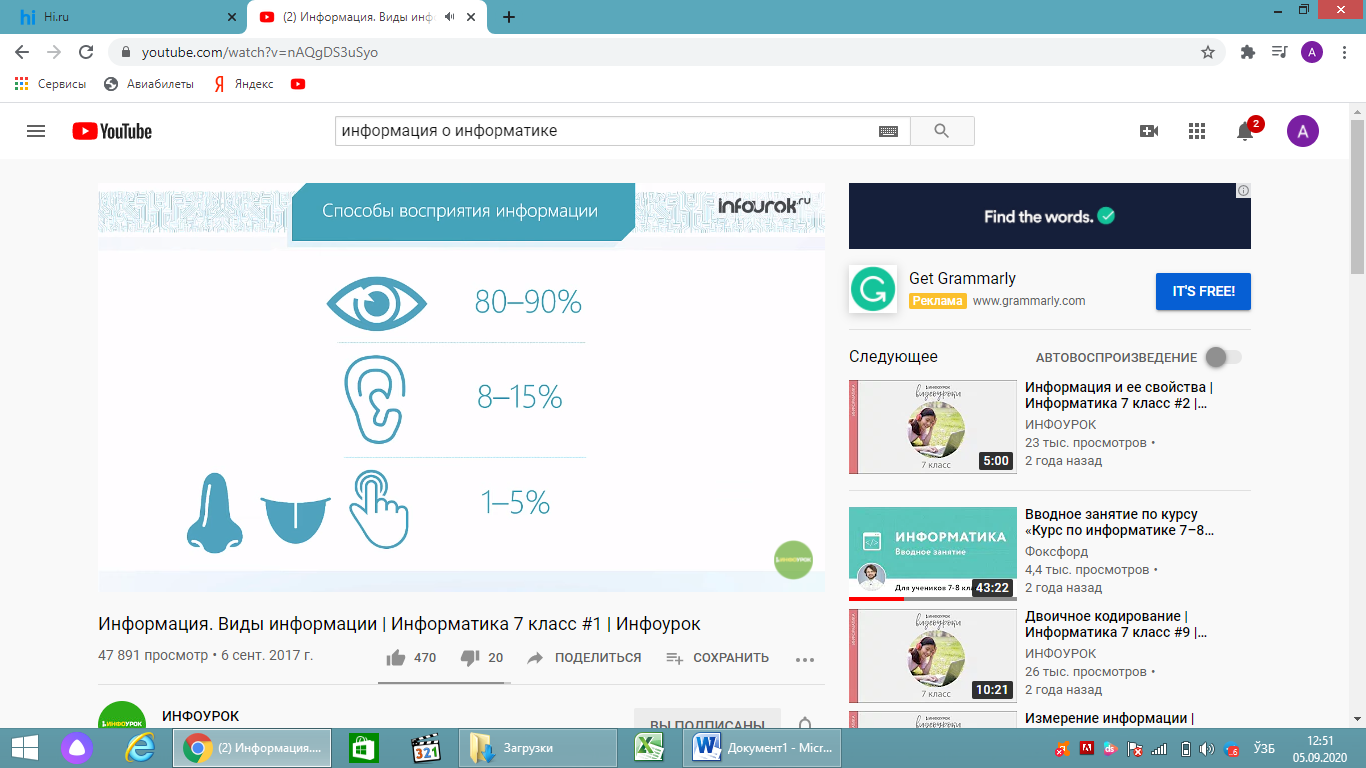 ko‘rish orqali atrof-muhitni, ranglarni va obrazlarni qabul qiladi;
eshitish orqali tovush, musiqa, ovoz kabi axborotni qabul qiladi;
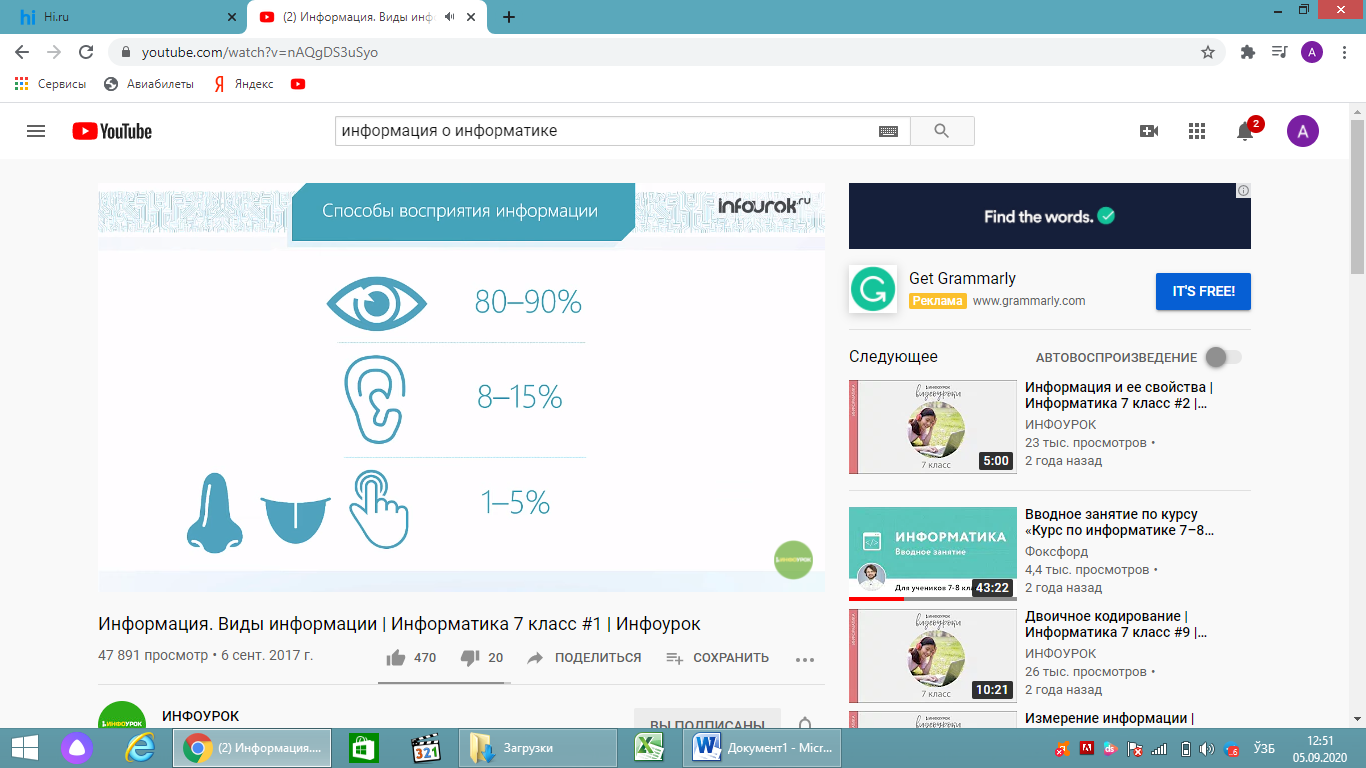 AXBOROTNI QABUL QILISH
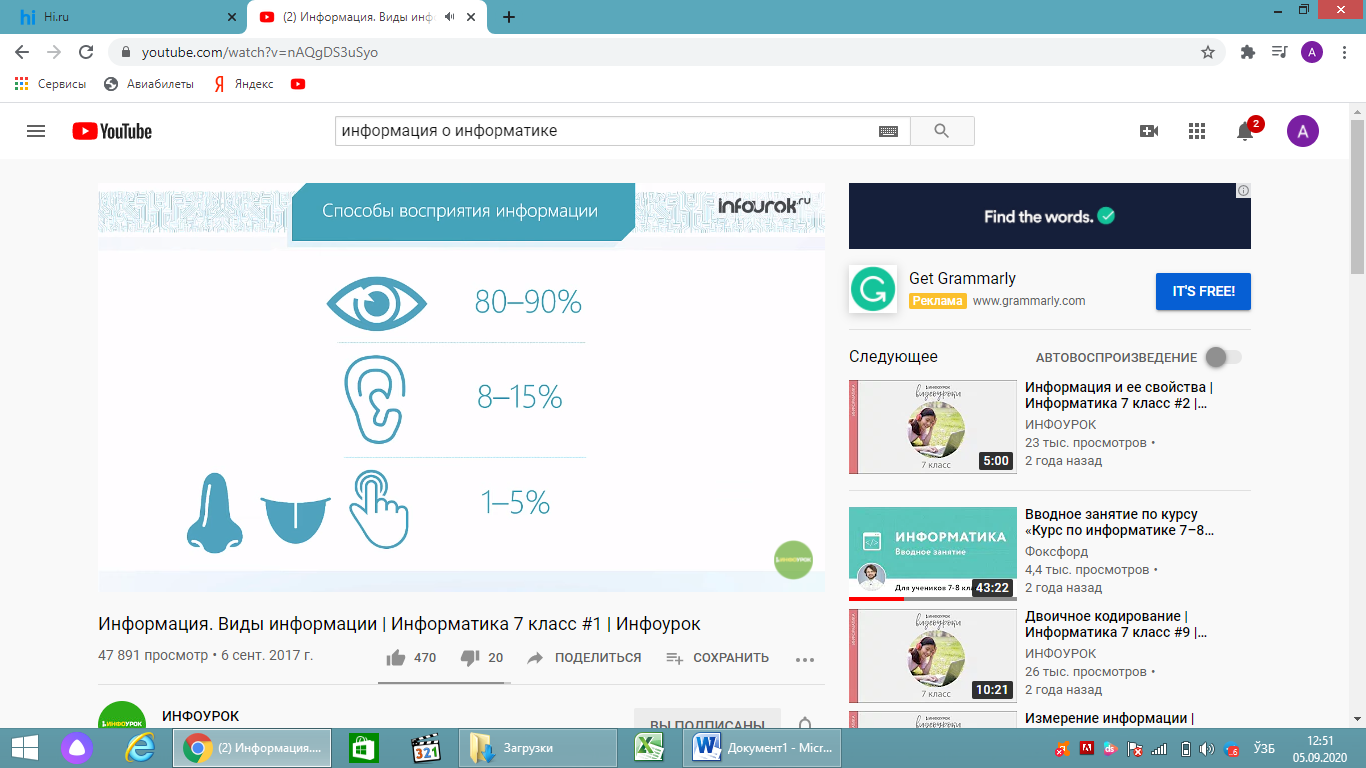 Hid sezish, ta’m bilish,  his etish, teri    retseptorlari .
Barcha retseptorlar orqali olingan axborot inson miyasida saqlanib qoladi.
AXBOROT
Axborotlar turli-tuman ko‘rinishda bo‘lib, ularni quyidagicha ifodalash mumkin.
AXBOROTNING MUHIM  XUSUSIYATI
Axborot muhim uchta xususiyatga ega  bo‘lishi lozim:
Ma’lum darajada qimmatli bo‘lishi. Aks holda, undan foy­dalanish  ehtiyoji  tug‘ilmaydi.  Qimmatli  axborot  vaqt  o‘tishi  bilan  o‘z qimmatini yo‘qotishi mumkin.
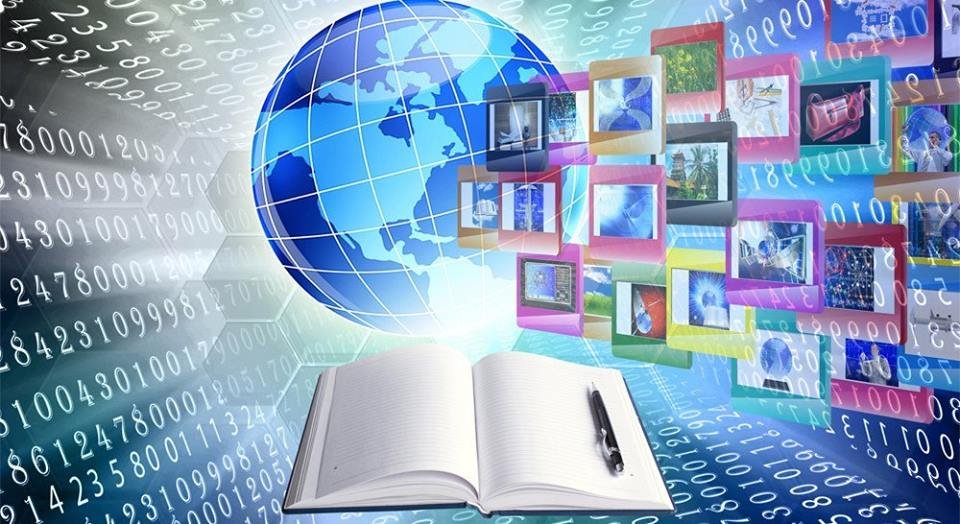 AXBOROTNING MUHIM  XUSUSIYATI
To‘liq bo‘lishi. Ya’ni axborot o‘rganilayotgan narsa yoki  ho­disani har taraflama to‘liq ifodalashi lozim. Aks holda axborotni noto‘g‘ri tushunishga va natijada, xato qaror qabul qilishga olib keladi.
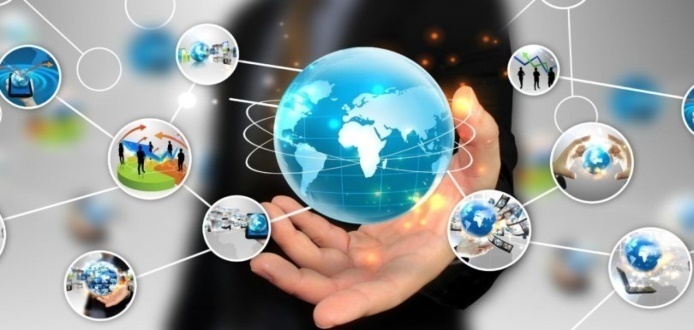 AXBOROTNING MUHIM  XUSUSIYATI
Ishonchli bo‘lishi.  Aks  holda,  undan  foydalanish  xato  qaror qabul qilishga va nohush natijalarga olib keladi.
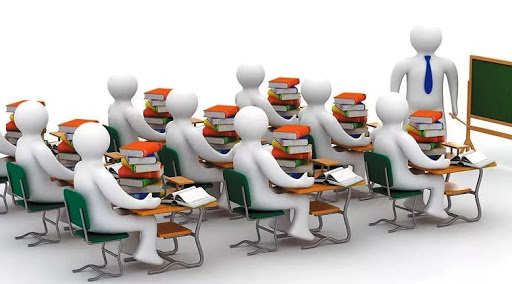 AXBOROT TASHUVCHI VOSITLAR
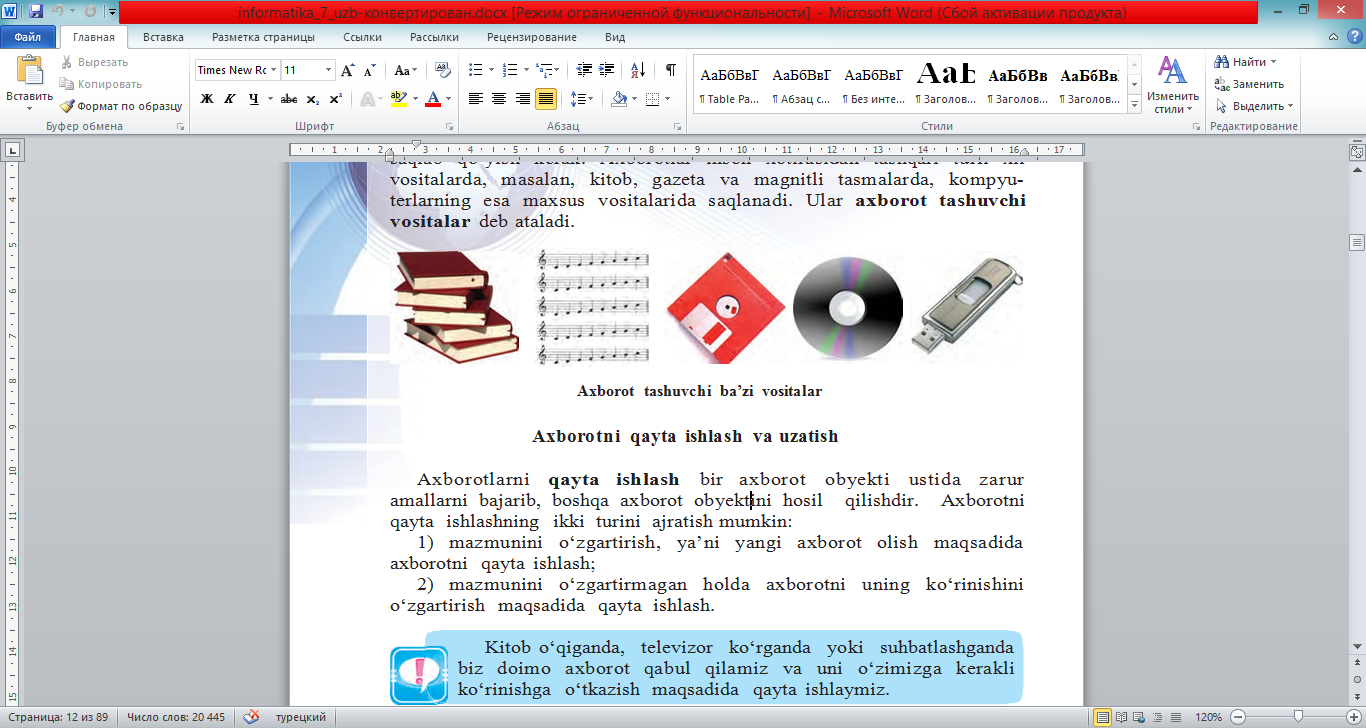 Ob-havo ma’lumotlarini to‘plash va uzatish
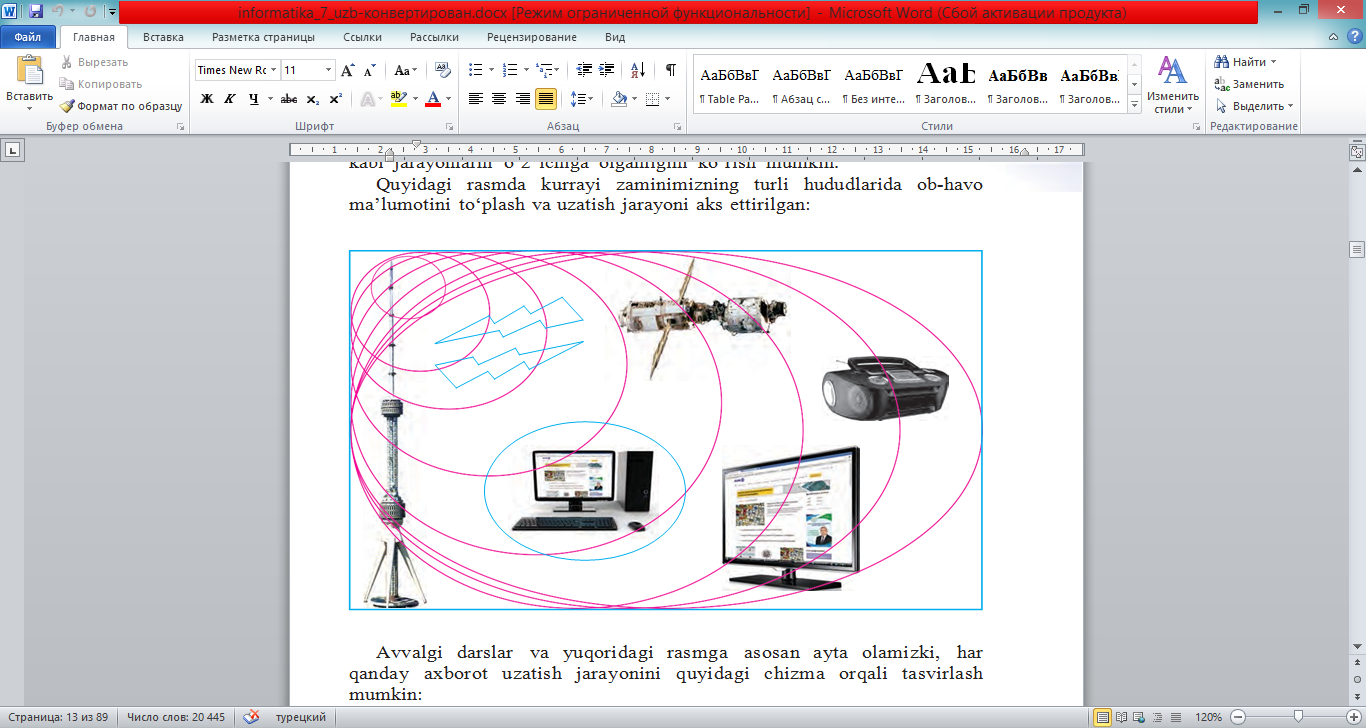 AXBOROT
Informatikada analog (uzluksiz) va raqamli (diskret) axborotlar ishlatiladi. Inson sezgi a’zolari analog (uzluksiz) axborot bilan ish ko‘rishga moslashgan bo‘lsa, hisoblash texnikasi esa raqamli (diskret) axborot bilan ishlaydi.
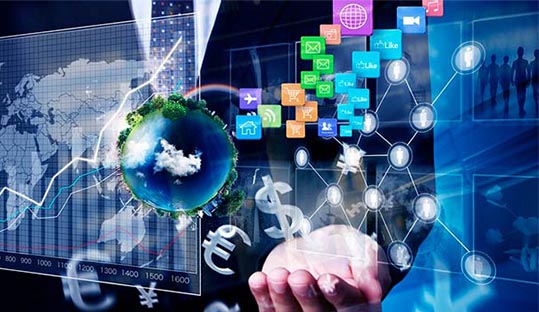 AXBOROT
Borliq ta’sirining inson ongida axborot  ko‘rinishida  aks etish jarayonini quyidagi ko‘rinishda tasvirlashimiz mumkin:
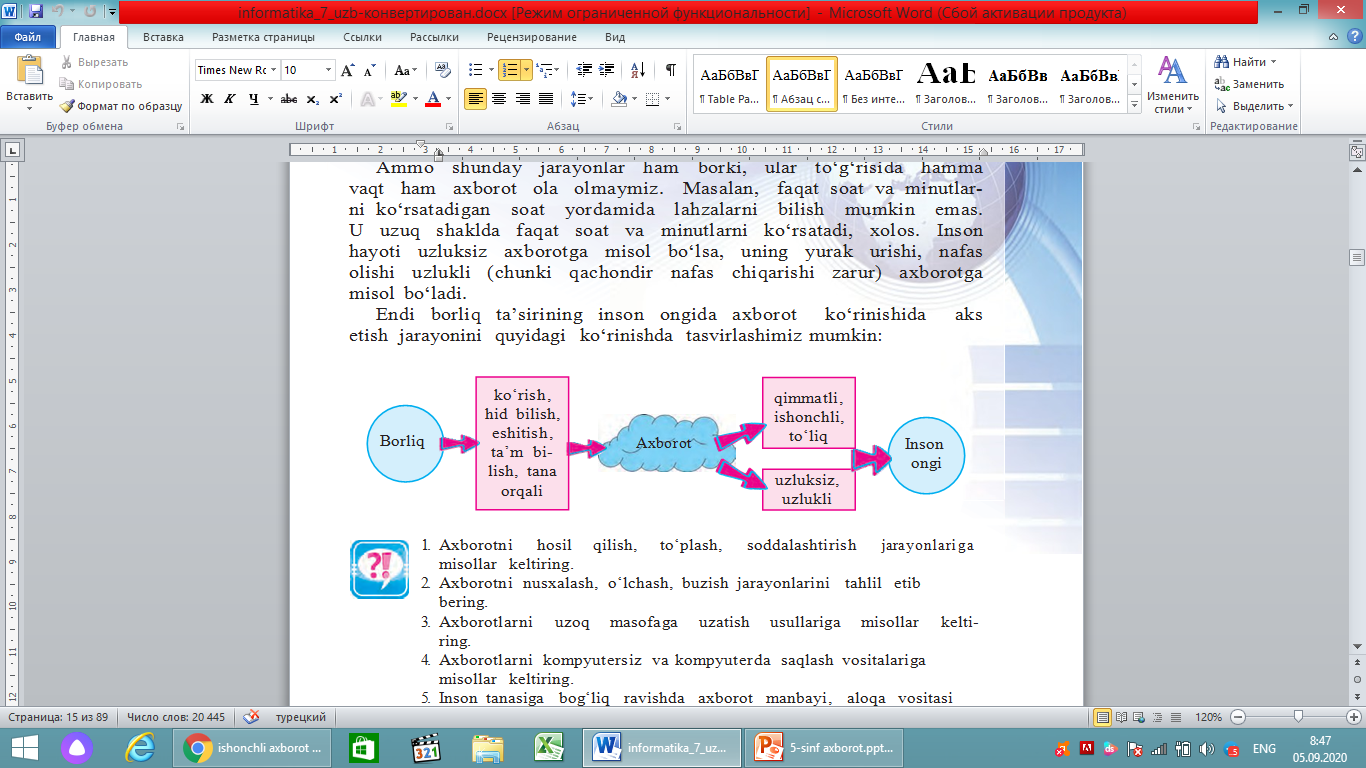 RAQAMLI TEXNOLOGIYALAR
Raqamli   texnologiyalar   asl   mazmuni   o‘zi   nima?   “Texnologiya”   so‘zi yunoncha  “techne”-san‘at,  mahorat  va  “logos”-  ta‘limot  so‘zlaridan  olingan bo‘lib, san‘at haqidagi fan, ta‘limot degan ma‘noni bildiradi. Kompyuter xotirasi- bu,  maxsus  elektron  yacheykalar  to‘plami  bo‘lib,  ularning  har  biri  nol  va  birlar kombinatsiyasidan iborat bir axborot saqlab qoladi. Aynan shu sababli ham bu turdagi texnologiyalar raqamli texnologiyalar deb ataladi. Kompyuterning asosini tashkil etishi bilan bir qatorda raqamli texnologiyalar zamonaviy hayot asosi bo‘lgan   internetning   o‘zagi   hisoblanadi.
RAQAMLI TEXNOLOGIYALAR
Raqamli texnologiyalar jamiyatga mavhum emas, eng avvalo chinakam foyda keltiradi. Ularning hayotga joriy etilishi ijtimoiy va iqtisodiy jarayonlarni shunchaki takomillashtirmaydi, balki tubdan o‘zgartiradi.
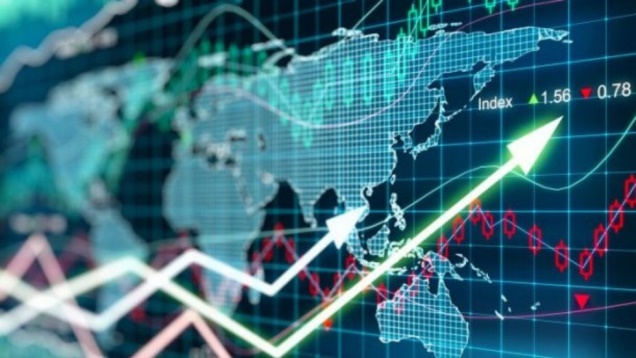 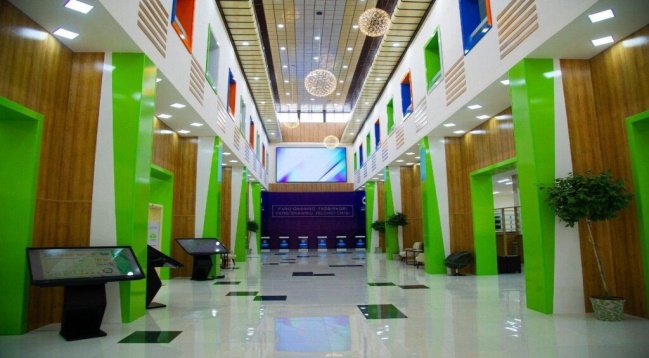 RAQAMLI TEXNOLOGIYALAR
Texnologiya oshxona, raqamli esa moslama.
Raqamli, bu Rasm, PDF, Ovoz yozish, Veb-sayt, Flash-kartalar, ijtimoiy media, google-ad-so'zlar, mobil ilova, dasturiy ta'minot va hokazolar demakdir. Raqamli chiqish texnologiyaga bog'liq, masalan, rasmni bosganingizda uni ikkilik kodlarda qayta ishlash kerak bo‘ladi. 1 va 0, keyin texnologiyalar sizning raqamli telefoningizga tarjima qilinadi, bu sizning mobil telefoningiz yoki Laptopingiz bo‘lishi mumkin.
Texnologiya bu kompyuter, noutbuk, avtomobil, katta ma’lumotlar platformasi, Virtual haqiqat, Blok-zanjir va boshqalarni anglatadi. Texnologiya hech qanday cheklovlarsiz foyda va ma’lumotlar bilan ta’minlaydi va kulga aylanishi mumkin.
RAQAMLI AXBOROT TIZIMI
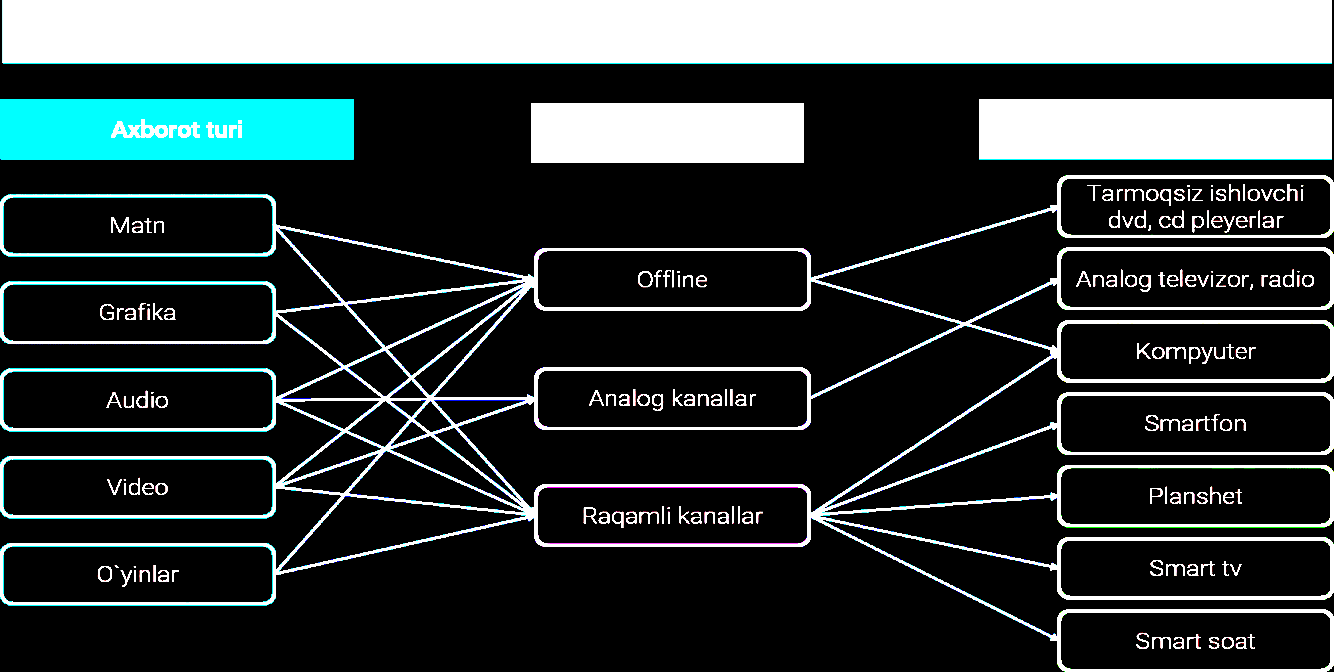 AXBOROT TURI
YETKAZISH USLUBI
QABUL QILUVCHI QURILMALAR
MUSTAHKAMLASH
Axborot texnologiyalari — Inson faoliyatining turli sohalarida axborotlarni izlash, to‘plash,
saqlash, qayta ishlash va uzatish jarayonida ishlatiladigan usullar va texnik vositalar.
Ularni, bajarilishiga ko‘ra, 4 yo‘nalishda o‘rganish mumkin:
1) aloqa vositalari;
2) telekommunikatsiya vositalari;
4) kompyuterlar va ularning qo‘shimcha vositalari.
3) internet;
MUSTAHKAMLASH
Mustaqil bajarish uchun topshiriq:
Axborotlarni uzoq masofaga uzatish usullariga misollar yozing.
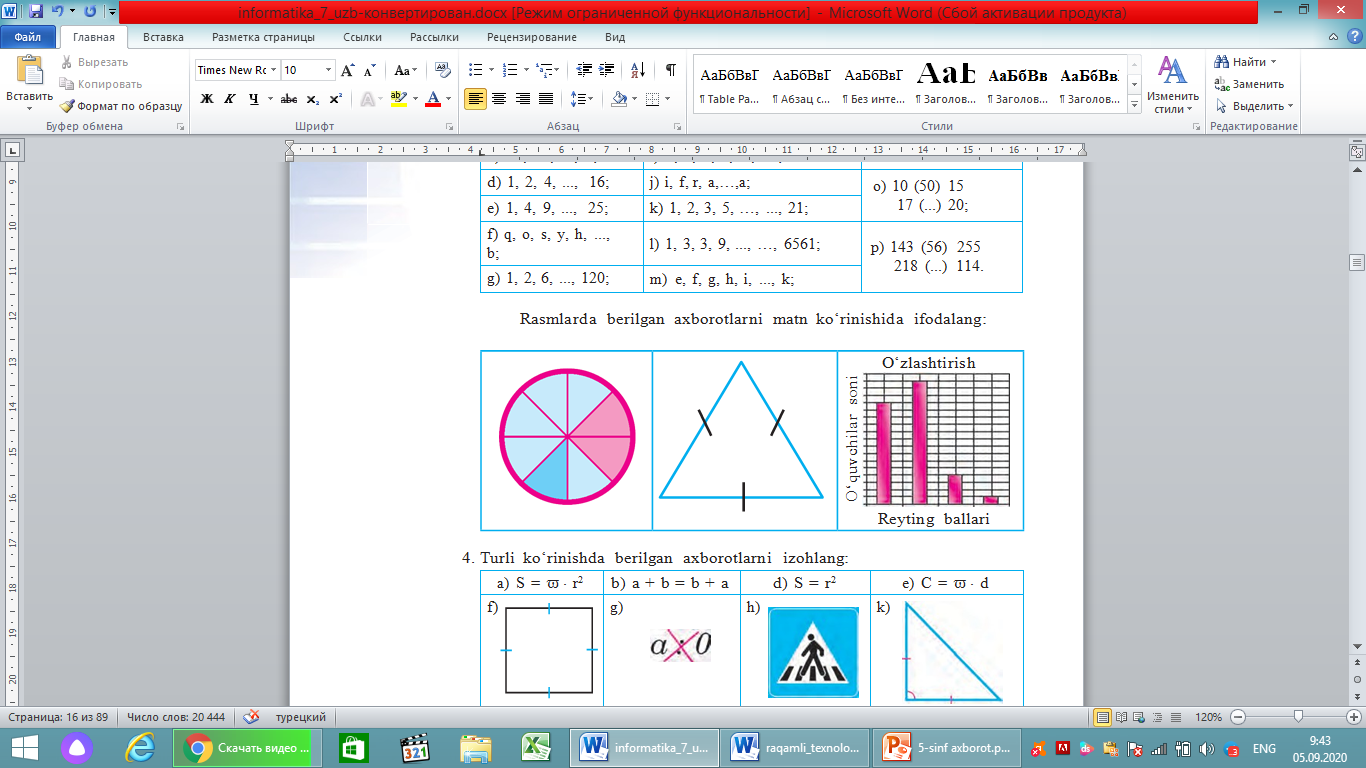